Математика
4 класс
ЗАПИШИТЕ ТОЛЬКО ОТВЕТЫ
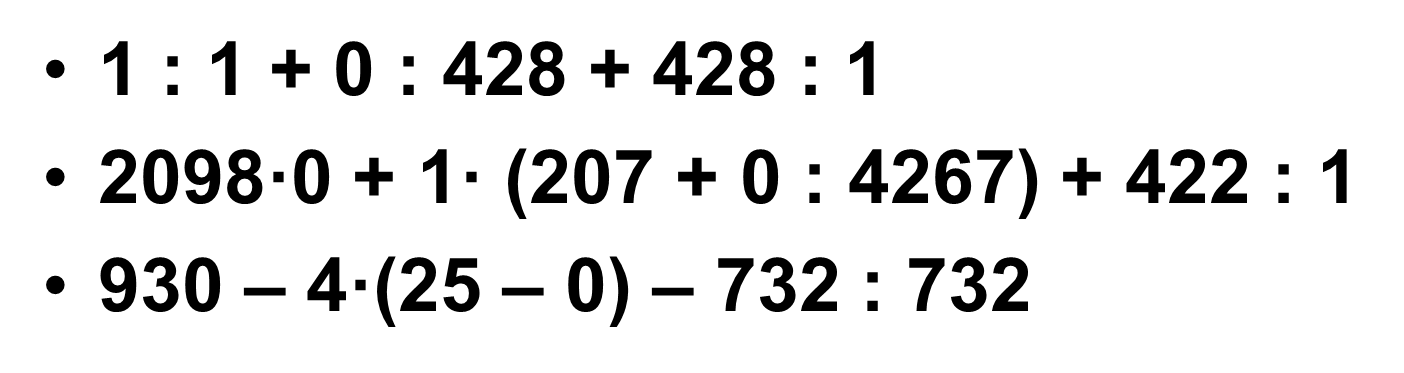 Алгоритм деления на двузначное число
1. Найти первое неполное делимое
2. Найти остаток (если он есть)
3. Найти цифры в каждом разряде частного(путём подбора, умножением)
4. Определить число цифр в частном
Алгоритм деления на двузначное число
Найти первое неполное делимое
Определить число цифр в частном
Найти цифры в каждом разряде частного(путём подбора, умножением)
Найти остаток (если он есть)

1, 4, 3, 2.
Краткая запись в таблице
РЕШЕНИЕ
1)     35 + 48 = 83 (ящ.) - всего.
2)	 1162 : 83 = 14 (кг) - 1 ящ.
3)	 35 • 14 = 490 (кг) - сорт «Изабелла».
4)	 48 • 14 = 672 (кг) - сорт «Мускат».
Ответ: изабелла – 490 кг, мускат – 672 кг
Оля, Таня, Юля и Ира варили варенье. Две девочки варили его из смородины, две девочки - из крыжовника. Таня и Ира варили варенье из разных ягод. Ира и Оля тоже варили его из разных ягод. Ира варила варенье из крыжовника. Из каких ягод варила варенье каждая девочка?
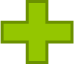 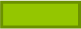 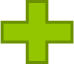 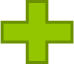 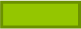 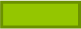 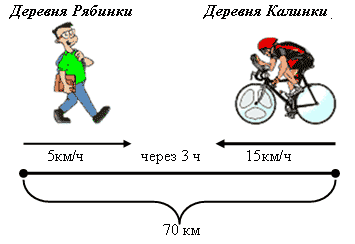